Boundary Value Analysis
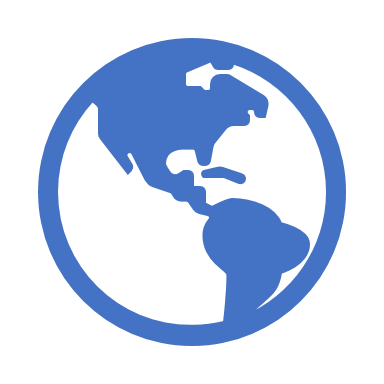 Boundary Value Analysis
2
Boundary value analysis (continued)
Method 
Let  min and max represent the minimum and maximum values of an input parameter
Choose seven values for testing
A value just close to min but represents an invalid input (called as min-)
Minimum value (called as min)
A value just close to min but represents a valid input (called as min+)
A value between min and max (called Nominal)
A value just close to max but represents a valid input (called as max-) 
Maximum value (called as max)
A value just close to max but represents an invalid input (called as max+)
3
Example – one input parameter
Let the function under test be      “ValidateRoomNumber (int x)”
Assume that the valid room numbers are 1001 to 1200, both inclusive.
1002
1201
1000
1001
1015
1199
1200
Min-
Min
Min+
Max-
Max
Max+
Nom
4
Some data types and their boundary values
Integers – see previous example
Real numbers – tester must choose appropriate min-, min+, max- and max+ values depending on the accuracy of testing required
Examples: 
-0.1, 0.0, 0.1, 0.5, 0.9, 1.0, 1.1 (single digit accuracy)
-0.01, 0.00, 0.01, 0.75, 0.99, 1.00, 1.01 (2 digits accuracy)
5
Some Data types and their boundary values (continued)
Boolean – true, true, ?, false, false
String
?
empty string 
string of length 1 
string length of N,        0 <= N <= MAX
string of length MAX -1
string of length MAX
string of length MAX + 1
Any collection such as array, vector etc. are treated in a similar way
What are the boundaries for a parameter of type ‘File’?
6
[Speaker Notes: File
Empty file
File with one character or one data item
File with some nominal contents
File almost full
File with maximum size]
Boundary Value Analysis – function with two parameters
Let    f (x, y) be the function to be tested
Test values for x
{Xmin-, Xmin, Xmin+, Xnom,Xmax-, Xmax, Xmax+}
 Test values for y
{Ymin-, Ymin, Ymin+, Ynom,Ymax-, Ymax, Ymax+}
Possible test cases
Cartesian product of the above two sets
Represents all possible combinations
49 values
7
Example
Compute the salary of an employee using the following function
EmployeeSalary (int rank, int yearsOfService)
Assuming that the function returns a double value, ‘rank’ is represented using an integer ranging from 1 to 5, both inclusive, and ‘yearsOfService’ ranges from 0 to 30, both inclusive.
8
Range of values
9
Sample Test data
10
Sample Test data (continued)
11
Sample Test data (continued)
12
Sample Test data (continued)
13
Sample Test data (continued)
14
Question
How many test cases are generated for a function with 3 input parameters?
How many test cases are generated for a function with n input parameters?
15
Single fault assumption
Consider a function    f(x,y)   with two input parameters
Single fault assumption (in reliability theory) states that the chances for both parameters being out of their respective range values at the same time is very rare  
if there is a fault, mostly it is due to only one of the parameters being out of range
© Paul Jorgensen, 1995
16
Single Fault Assumption for a function with 2 input parameters
Let    f(x,y)   be the function be tested
Test the function for ‘y’
Assume a valid input value for ‘x’, and combine it with the 7 chosen values for ‘y’ 
Test the function for ‘x’
Assume a valid input value for ‘y’, and combine it with the 7 chosen values for ‘x’
Total number of test values = 14
17
18
Number of test cases with Single fault assumption
Number of test cases reduced from 7n to  
(6n + 1)
The 7n cases is called “worst case analysis”
Significant change when the number of input parameters increases
Reduces testing time and cost
19
Boundary Value Analysis
Limitations of Boundary Value Analysis

Assumes: variables are independent and bounded by physical quantities.
However, in reality, the input variables are somewhat related

Examples:
NextDate: dependencies exist among month, day and year variables.
Health_insurance(int age, double cost)
Value_of_automobile(int year, int value)
9/7/19
20
Cost_max
Cost_min
Age_max
Age_min
Boundary value analysis for Health_insurance(age,cost)
21
Limitations of Boundary Value Analysis – Discontinuity in values
Not all input variables have an interesting range of values
Examples:
Input variable is an IP address of a computer
Input variable is the social security number
22
Special Value Testing
Ad hoc testing
When the tester use “domain knowledge”
In some applications, it is important to test a specific scenario which is not covered by the boundary value analysis
Examples: 
NextDate: last day of February
In ATM, withdraw allowance for a privileged customer for a particular limit
23
Random Testing
Randomly generate test cases for the input
Avoid a form of bias in testing
Most popular in industries
Goal is to reduce time and cost
Assumptions: repeated analysis will show the existing faults
Limitations: how many random test cases are sufficient?
Combine with boundary analysis and special values testing
24
Example
int someFunction (int j) {
           	 j = j – 1;   // should be j = j + 1
		     	  …
           	 j = j / 30000;
           	 return j;
        }
25
Some test cases
26
Exercises
Generate test cases for the following functions based on Boundary Value Analysis using Single Fault Assumption; 

  A function “insert(int[] arr, int k)” that inserts the integer “k” into the array “arr”

  A function “merge(String[] first, String[] second)” that merges the two string arrays
27